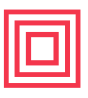 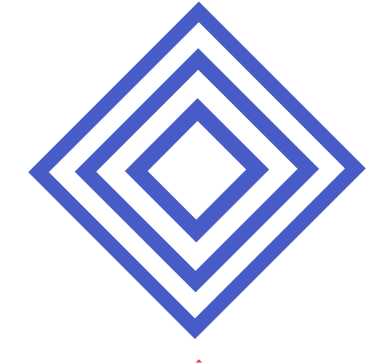 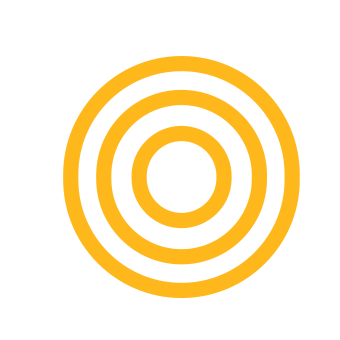 الخطة الدراسية
استكشف المدينة التعليمية الافتراضية
المنطقة: منطقة البرمجة         الفئة العمرية: 15-18​

الوصف: ​
سيتم تعريف المشاركين بمفهوم الواقع الافتراضي والتصميم ثلاثي الأبعاد، حيث سيتعلمون كيفية إنشاء بيئة ثلاثية الأبعاد لمدينة تعليمية باستخدام برنامج Vactary.


التحدي الهندسي:
طْلب من طلاب جامعة فرجينيا كومنولث في دورة التصميم الداخلي إعادة تصميم بيئة المدينة التعليمية؛ حيث يدرسون. ولكن يجب عليهم تصميم نسخة حديثة من المدينة عن طريق إضافة مبانٍ مستدامة وتصميمات جذابة.


أهداف التعلم:
بعد هذه الورشة سيصبح المشاركين قادرين على:
التعرف على هيكل واجهة البرنامج. 
أضف مكونات من المكتبة إلى البيئة ثلاثية الأبعاد.
استخدم أداة التعديل لتغيير خصائص المكونات. 
تصميم بيئة ثلاثية الأبعاد كاملة لمدينة تعليمية مستقبلية.
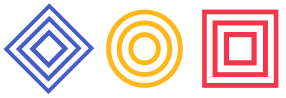 Studio56.qa
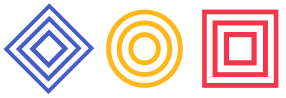 Studio56.qa
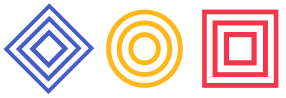 Studio56.qa